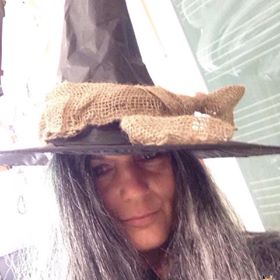 Čarodějnické učení
30. 4. 2020
Víš proč?
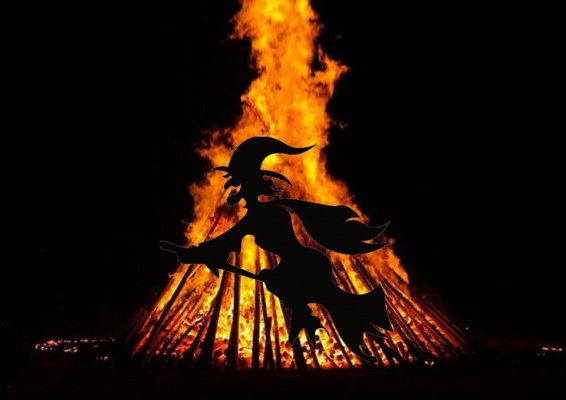 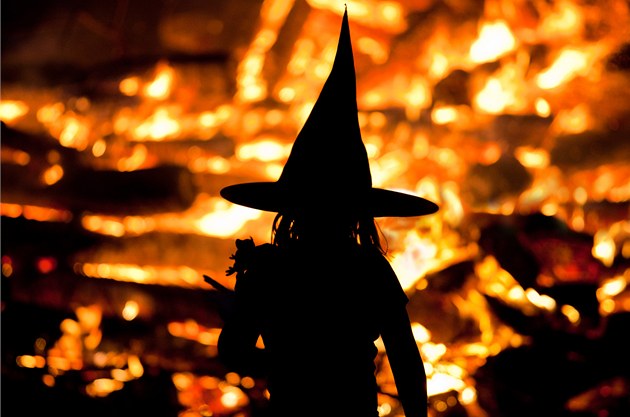 Do lektvaru Dračí Dech je třeba přidat kromě dračího srdce a slizu z tlustočerva i čtyři listy kopřivy. Profesor Snape potřebuje udělat 8 těchto lektvarů. Kolik listů kopřivy bude potřebovat?
Výpočet:
Odpověď:
Tak kolik?                               Zkus to vypočítat!
Víte? Nebo si necháte poradit?          Jak vytvoříme příklad? Do lektvaru Dračí Dech je třeba přidat kromě dračího srdce a slizu z tlustočerva i čtyři  listy kopřivy. Profesor Snape potřebuje udělat 8 těchto lektvarů. Kolik listů kopřivy bude potřebovat?
Výpočet:
Jak vytvoříme příklad? Do lektvaru Dračí Dech je třeba přidat kromě dračího srdce a slizu z tlustočerva i čtyři listy kopřivy. Profesor Snape potřebuje udělat 8 těchto lektvarů. Kolik listů kopřivy bude potřebovat?
Výpočet:              8 .  4 = ?
Co odpověď?Do lektvaru Dračí Dech je třeba přidat kromě dračího srdce a slizu z tlustočerva i čtyři listy kopřivy. Profesor Snape potřebuje udělat 8 těchto lektvarů. Kolik listů kopřivy bude potřebovat?
Výpočet:              8 .  4 = 32
Odpověď:    Profesor Snape potřebuje 32 listů kopřivy.
Spočítali jste to dobře? Jen aby!
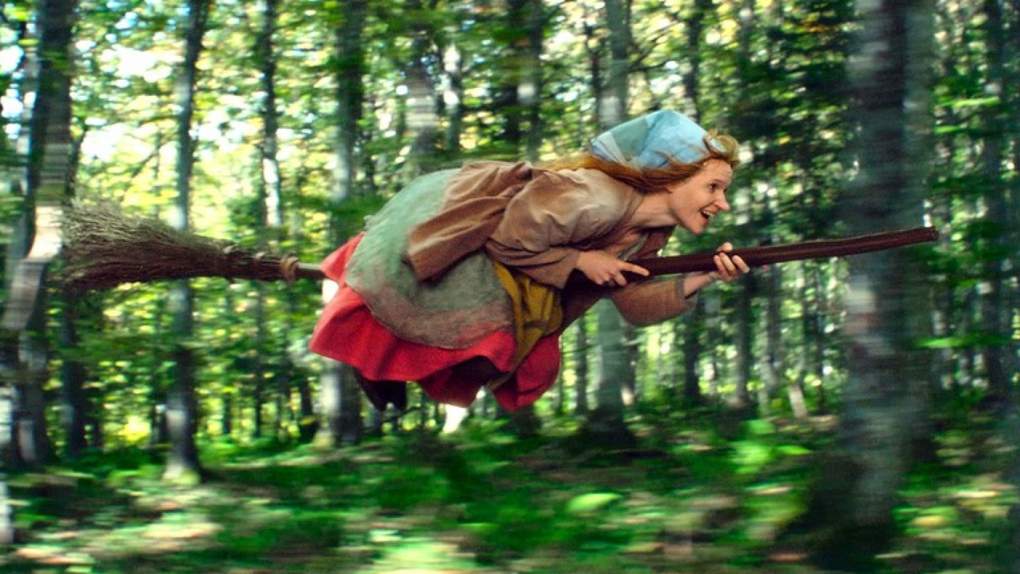 Čarodějnice Elvíra
POTŘEBUJE Zaříkávadlo!
Tak to jsem na vás zvědavá!
Čarodějnice Elvíra se učila zaříkávadlo, ale její kocour jí ho roztrhal na kousky. Pomoz čarodějnici poskládat slova podle abecedy, aby se jí dobře učila.  Napiš zaříkávadlo na papír!
filátum
zil
abor
soliánum
kumórum
perion
úkolum
Jsem to teda vymňouk, noooo!
Její kamarádce staré čarodějnici  se zamotalo kouzlo. Poskládáš věty tak, aby kouzlo fungovalo?Opiš si věty na lístečky!
Čáry máry, čáry máry,                                                             pusou zbavím prokletí!Já jsem malá kouzelnice,                                                          začaruju maminku! Za rumovou pralinku                                                                čokolády na dvě káry!
Čáry máry, můří očkA,                                                             každý den znám kouzel více.Já tě, mámo, vzápětí                                                                   ať je z tebe černá kočka!
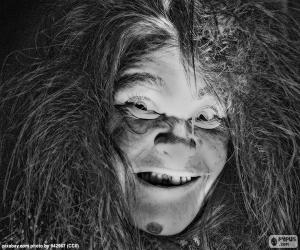 Tak co? Víte?     Hledejte rýmy!                          Ne rýmu!
Třeba takhle!  MÁRY …. KÁRY
Čáry máry, čáry máry,                                                             pusou zbavím prokletí!Já jsem malá kouzelnice,                                                          začaruju maminku! Za rumovou pralinku                                                                čokolády na dvě káry!
Čáry máry, můří očkA,                                                             každý den znám kouzel více.Já tě, mámo, vzápětí                                                                   ať je z tebe černá kočka!
… a další rýmy Pokračuj dál!
Čáry máry, čáry máry,                                                             pusou zbavím prokletí!Já jsem malá kouzelnice,                                                          začaruju maminku! Za rumovou pralinku                                                                čokolády na dvě káry!
Čáry máry, můří očkA,                                                             každý den znám kouzel více.Já tě, mámo, vzápětí                                                                   ať je z tebe černá kočka!
Tady jsou všechny rýmy pospojované!
Čáry máry, čáry máry,                                                             pusou zbavím prokletí!Já jsem malá kouzelnice,                                                          začaruju maminku! Za rumovou pralinku                                                                čokolády na dvě káry!
Čáry máry, můří očkA,                                                             každý den znám kouzel více.Já tě, mámo, vzápětí                                                                   ať je z tebe černá kočka!
Ajajaj… zaříkávadlo je poskládané, ale utekla z něj všechna i/y! Doplň je a nahlas odůvodni!
Čár_  már_, čár_ már_,čokolád_ na dvě kár_!Já jsem malá kouzeln_ce,každ_ den znám kouzel více.Za rumovou pralinkuzačaruju maminku!Čár_ már_, můř_ očka,ať je z tebe černá kočka!Já tě, mámo, vzápět_pusou zbavím proklet_!
Povedlo se? Všechna i/y jsou na svém místě správně?
ČárY  márY, čárY márY,čokoládY na dvě kárY!Já jsem malá kouzelnIce,každÝ den znám kouzel více.Za rumovou pralinkuzačaruju maminku!ČárY márY, můřÍ očka,ať je z tebe černá kočka!Já tě, mámo, vzápětÍpusou zbavím prokletÍ!
A mohla bych to vidět?
A slovní druhy znáš?
Kolik je v zaklínadle podstatných jmen?
Kolik je tam sloves?
Kolik předložek?
Je tam spojka?
A co zájmeno?
Přídavná jména poznáš?
Já jsem Sabrina – malá čarodějnice.                      A mám problém…!
Připravovala jsem si ingredience na tři lektvary.
                            
                          Potřebuji je ale každý umíchat zvlášť! 
     
                 Celkem mám:            6   rybích očí
                                                    12   žabích stehýnek
                  27   pavoučích nohou
          30   muších křídel
              9   hadích ocásků
                18   kapek dračí krve
               24   kočičích chlupů
              3   netopýří hlavy 
                   21  litrů slimáčího slizu
                                                     15  slepičích pařátů
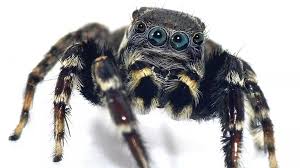 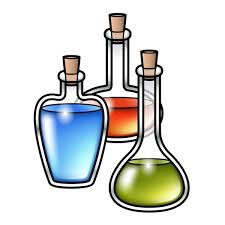 Pomoz Sabrině ingredience rozdělit.
Tys to smíchal! A děti teď nevědí, jak to rozdělit na tři díly!                                            Nebo jo?
Sabrina má:
2 rybí oči
6   rybích očí
   12   žabích stehýnek
   27   pavoučích nohou
   30   muších křídel
     9   hadích ocásků
   18   kapek dračí krve
   24   kočičích chlupů
     3   netopýří hlavy 
   21  litrů slimáčího slizu
   15   slepičích pařátů
2 rybí oči
2 rybí oči
Všechny ingredience postupně rozděl na tři díly.
Na jeden lektvar potřebuje Sabrina: 

                                                      2   rybí oči
                                                      4   žabí stehýnka
                   9   pavoučích nohou
          10   muších křídel
         3   hadí ocásky
                 6   kapek dračí krve
                8   kočičích chlupů
             1   netopýří hlavu 
                    7   litrů slimáčího slizu
                                                      5  slepičích pařátů





Kolik musela čarodějnice Sabrina chytit ryb, žab, much, hadů a netopýrů na všechny tři lektvary? 
Spočítej a zapiš na papír!
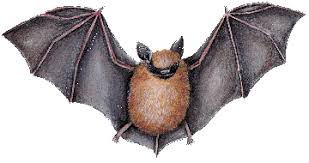 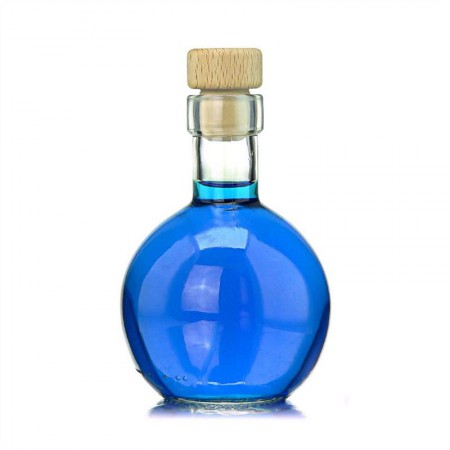 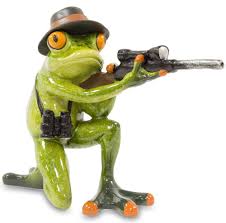 Hej! Co to počítáš?! Kolik má ocásků had, moucha křídel, žába stehýnek…?
Tolik jo? Aha!
Já vám nedám ani chlup!
Sabrina  na tři lektvary chytila 3 ryby, 6 žab, 15 much, 9 hadů a 3 netopýry.                                          Pěkně se u toho zapotila!
Co potřebuje správná čarodějnice?
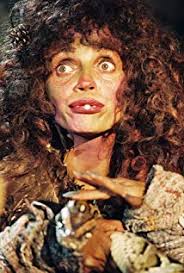 To jsem teda zvědavá!
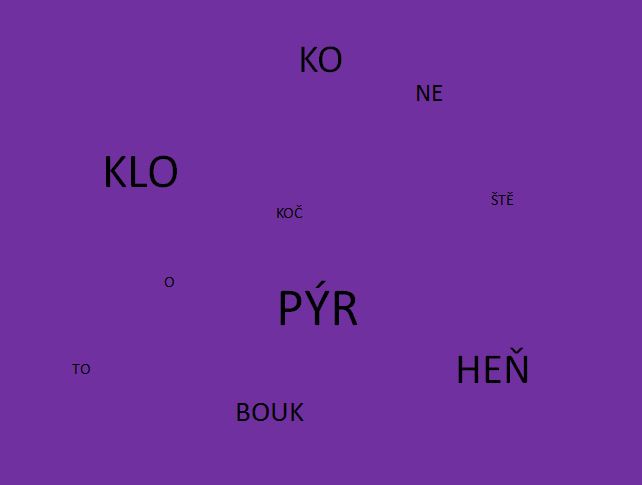 Rozluštíš to?
KA
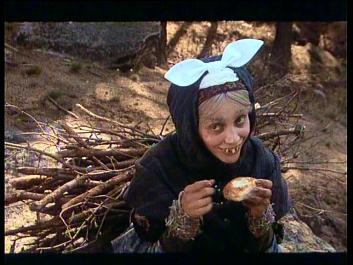 Správné čarodějnici nesmí chybět:koště, klobouk, netopýr, kočka, oheň.
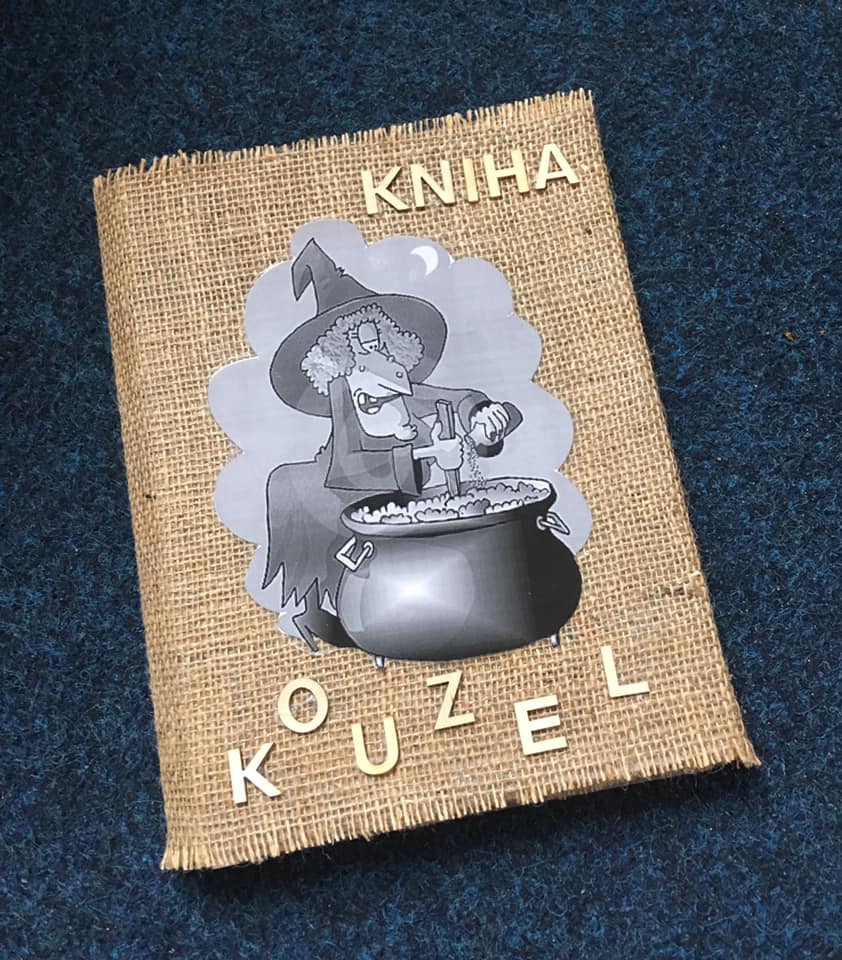 Chybí tam něco?
Napiš co tě ještě napadne.
Teď se všechno ukáže! Tak vybírej!
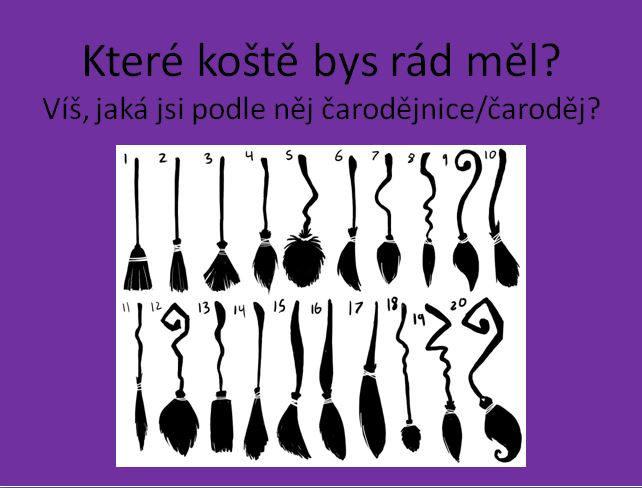 Copak ti vyšlo? Pochlub se!
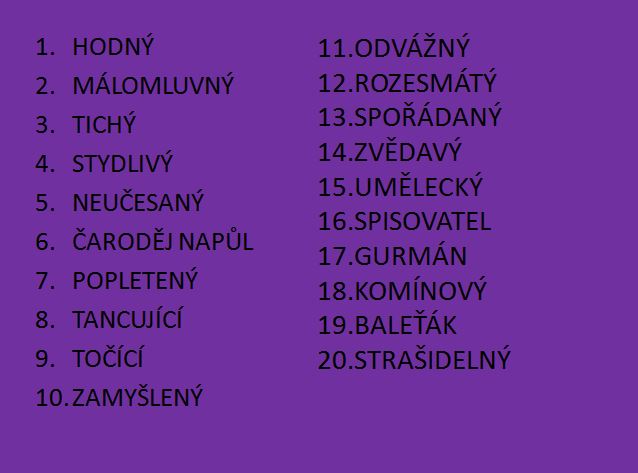 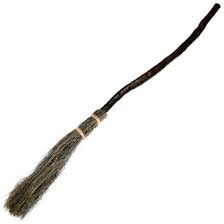 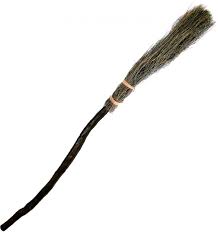 Správná čarodějnice nebo mág má doma svůj talisman. Můžeš si ho vyrobit.
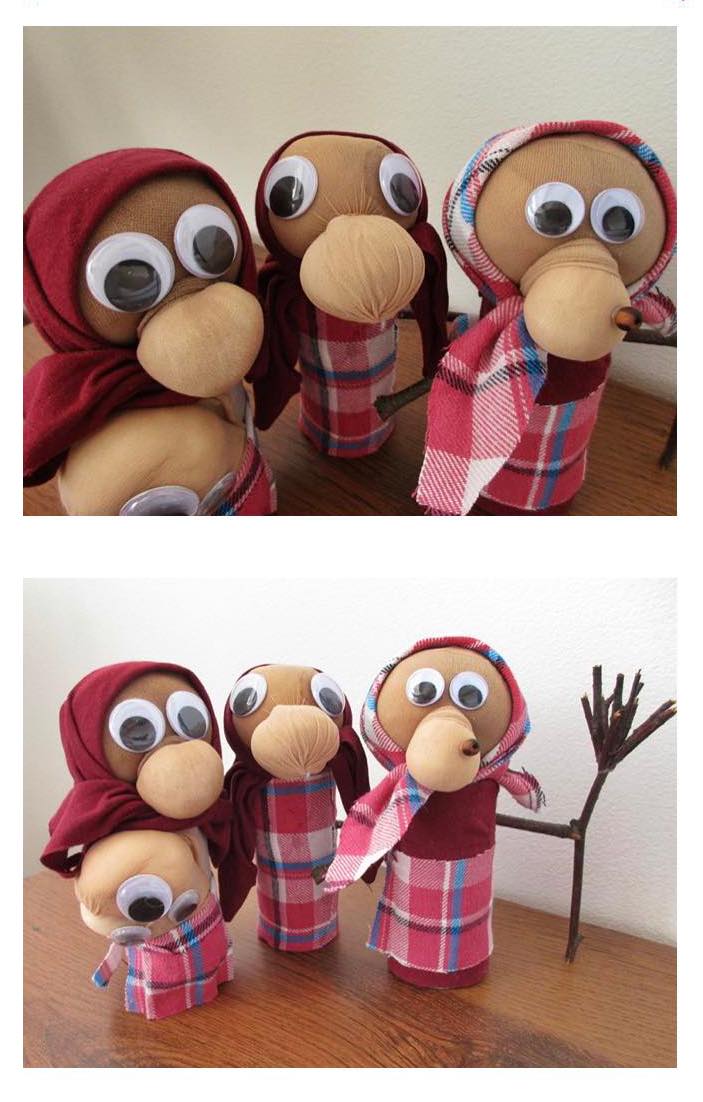 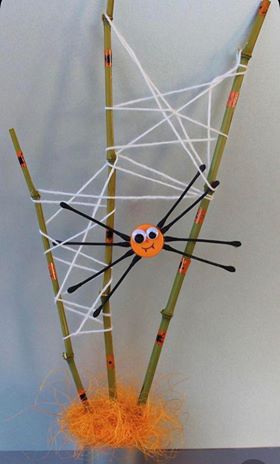 Zvládli jste to skvěle! Teď můžete k čarodějnicím do učení 
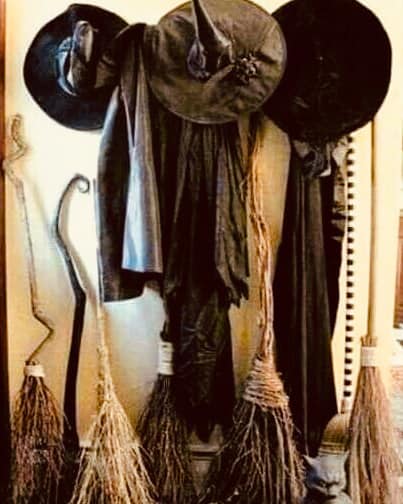